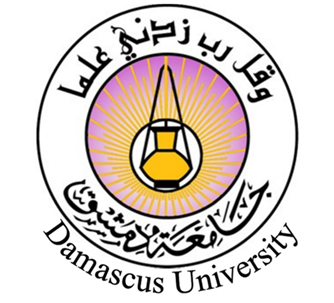 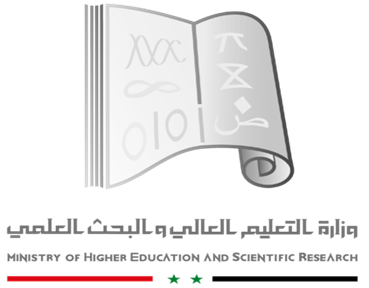 المحاور البحثية الطبية
رائد أبوحرب
M.D. ,D.I.S. ,D.I.U. ,C.A.M.U.,Gastroenterology-Hepatology
كلية الطب – جامعة دمشق
ورشة جامعة دمشق للبحث العلمي 2021 
مركز رضا سعيد للمؤتمرات – رئاسة جامعة دمشق
13-17 / 6 /2021
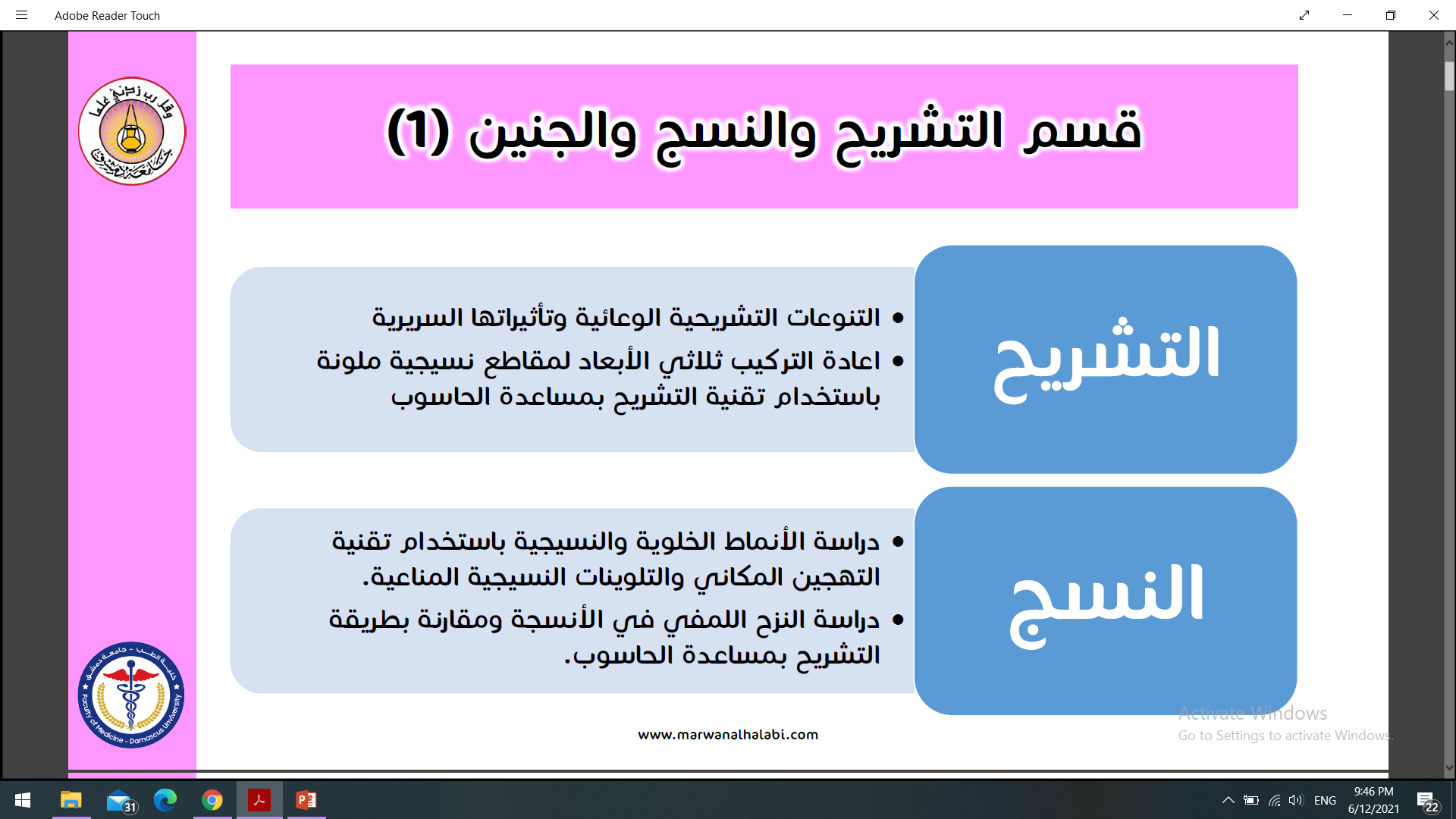 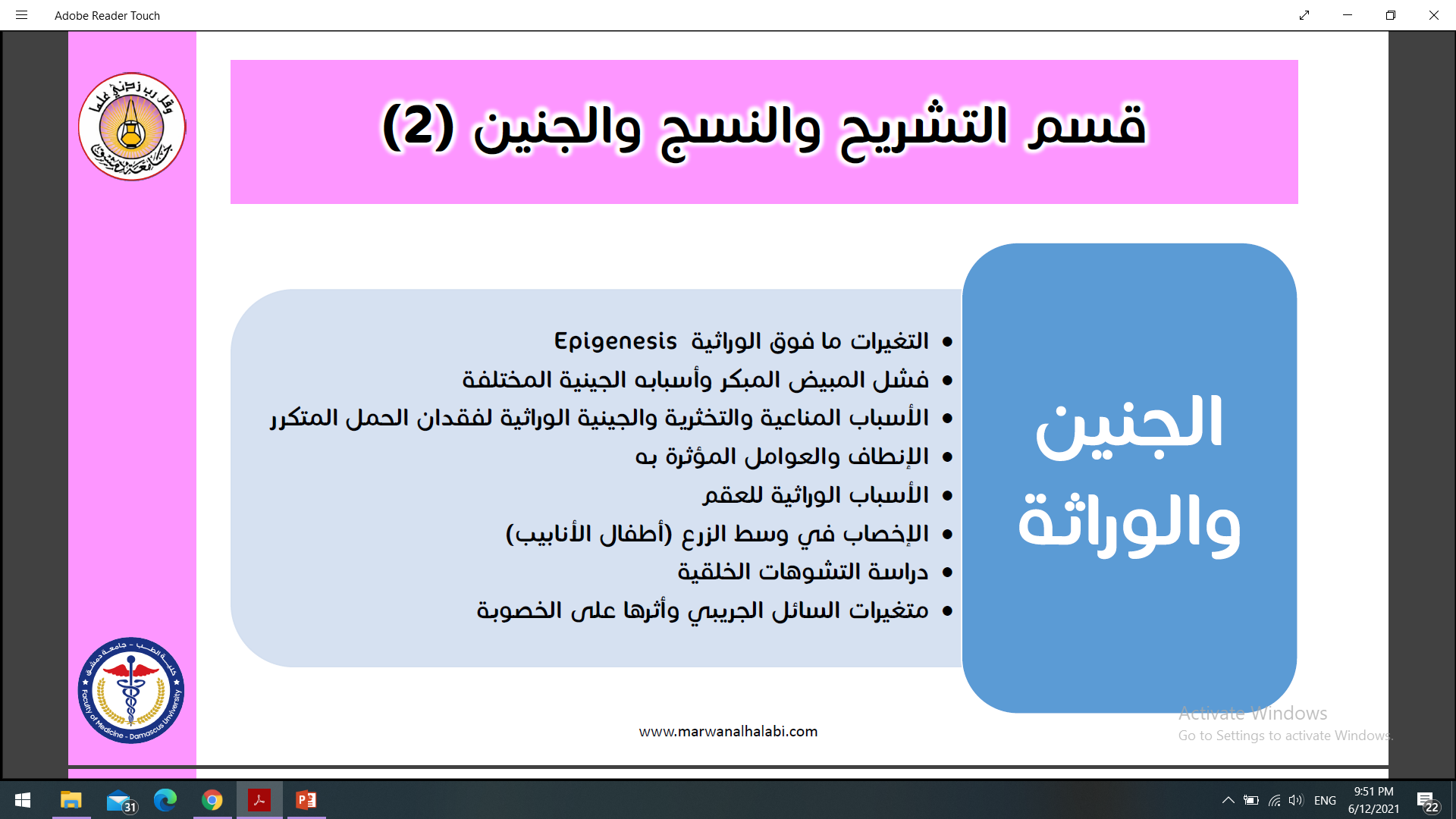 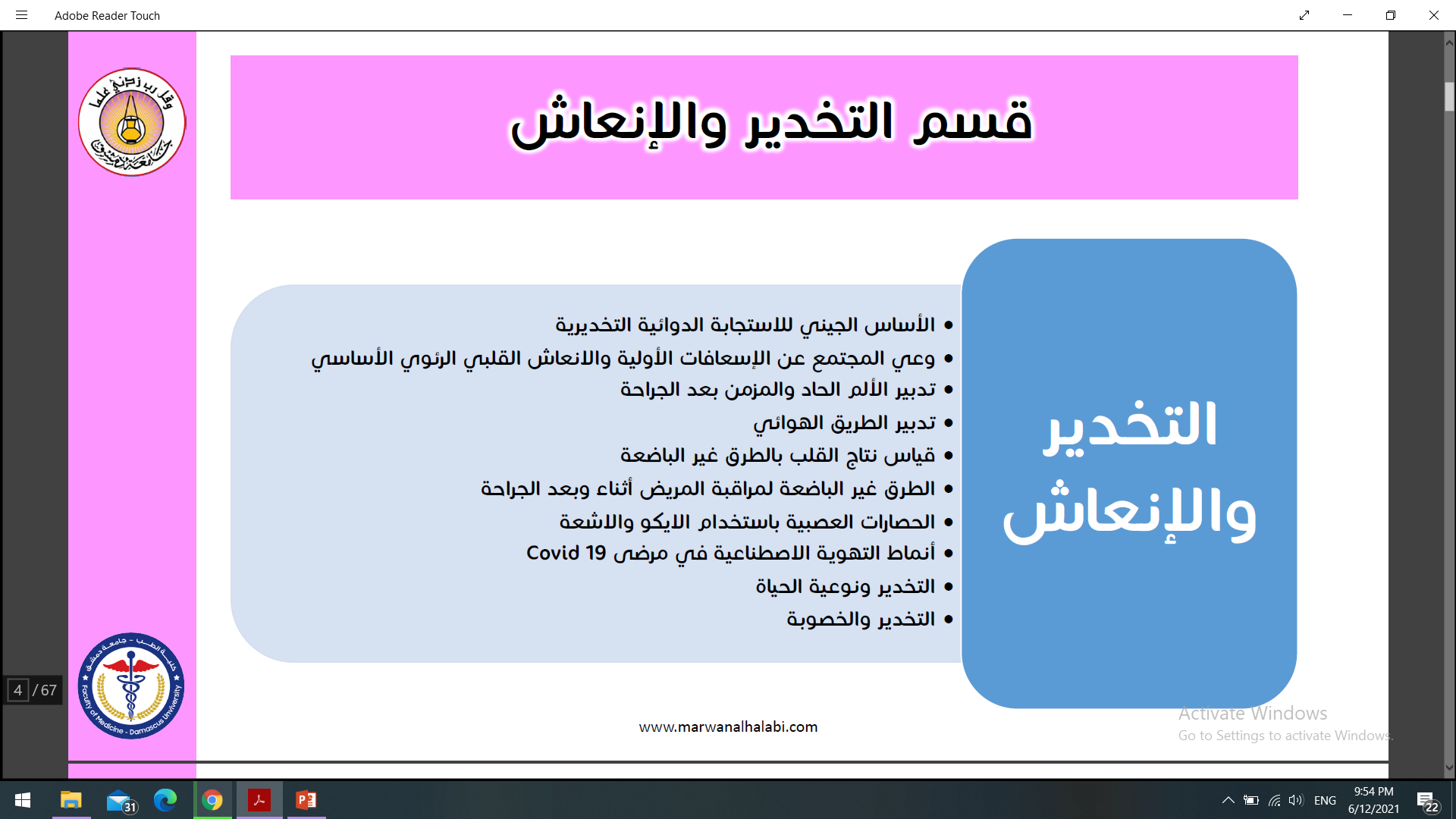 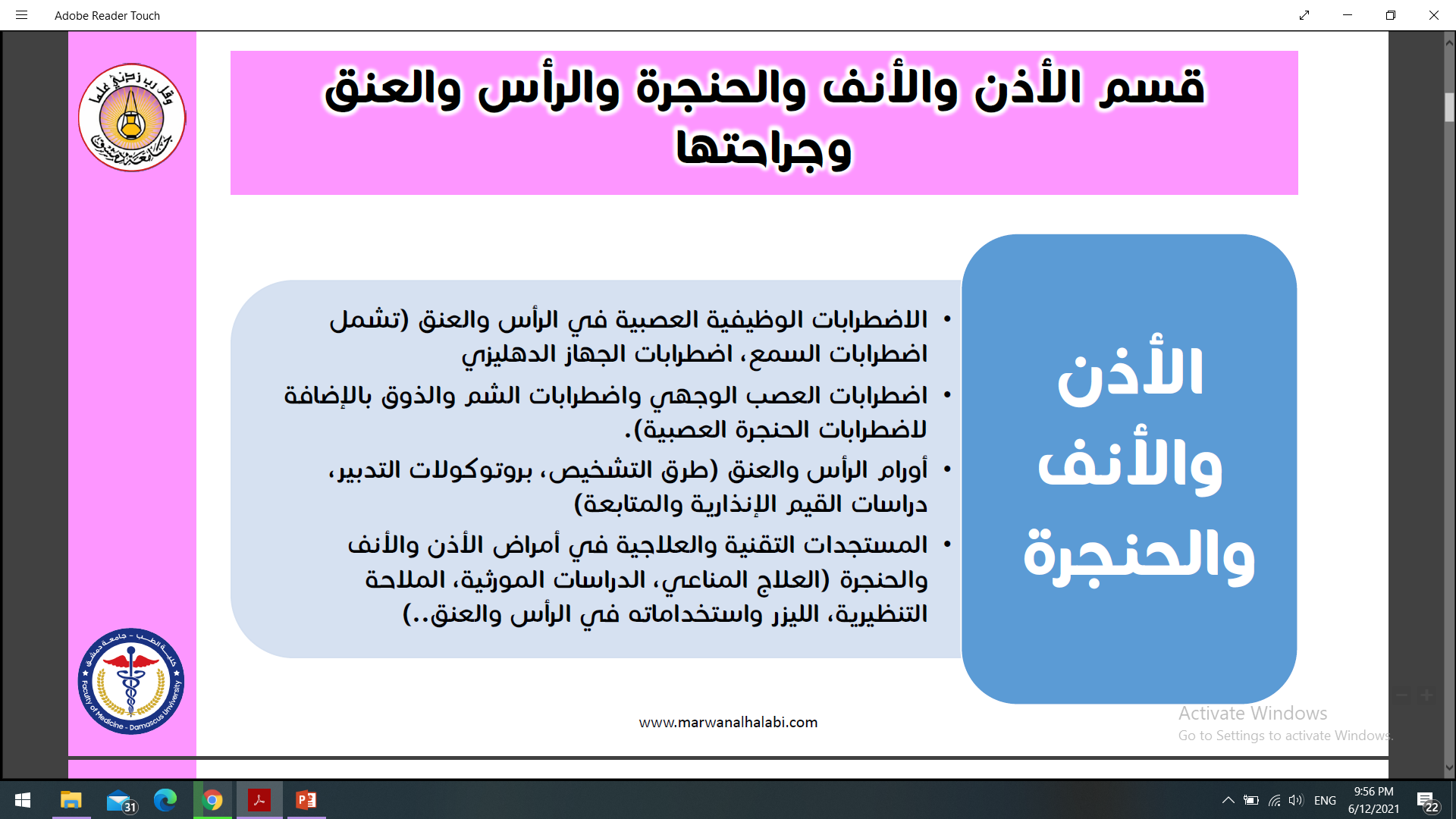 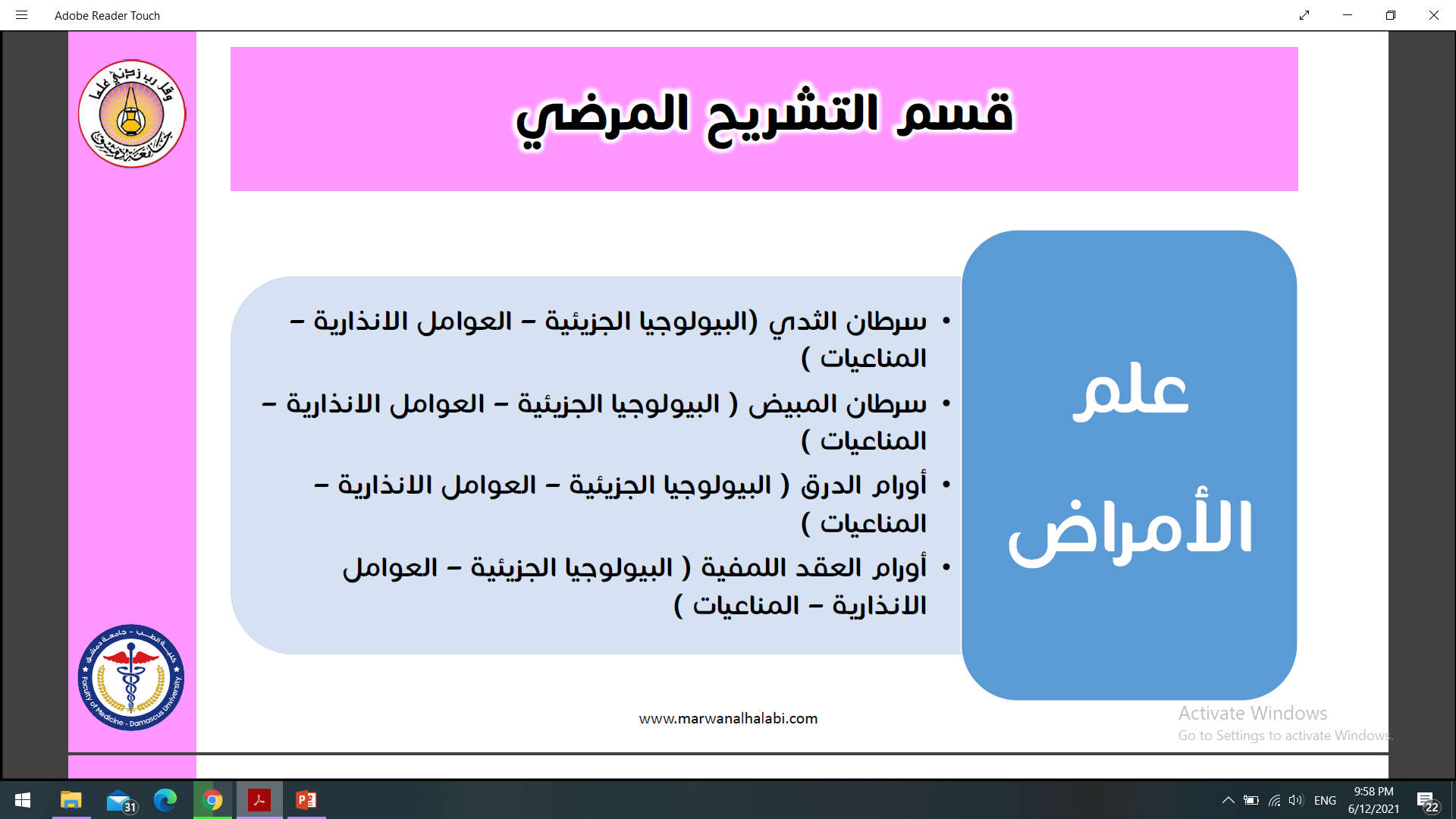 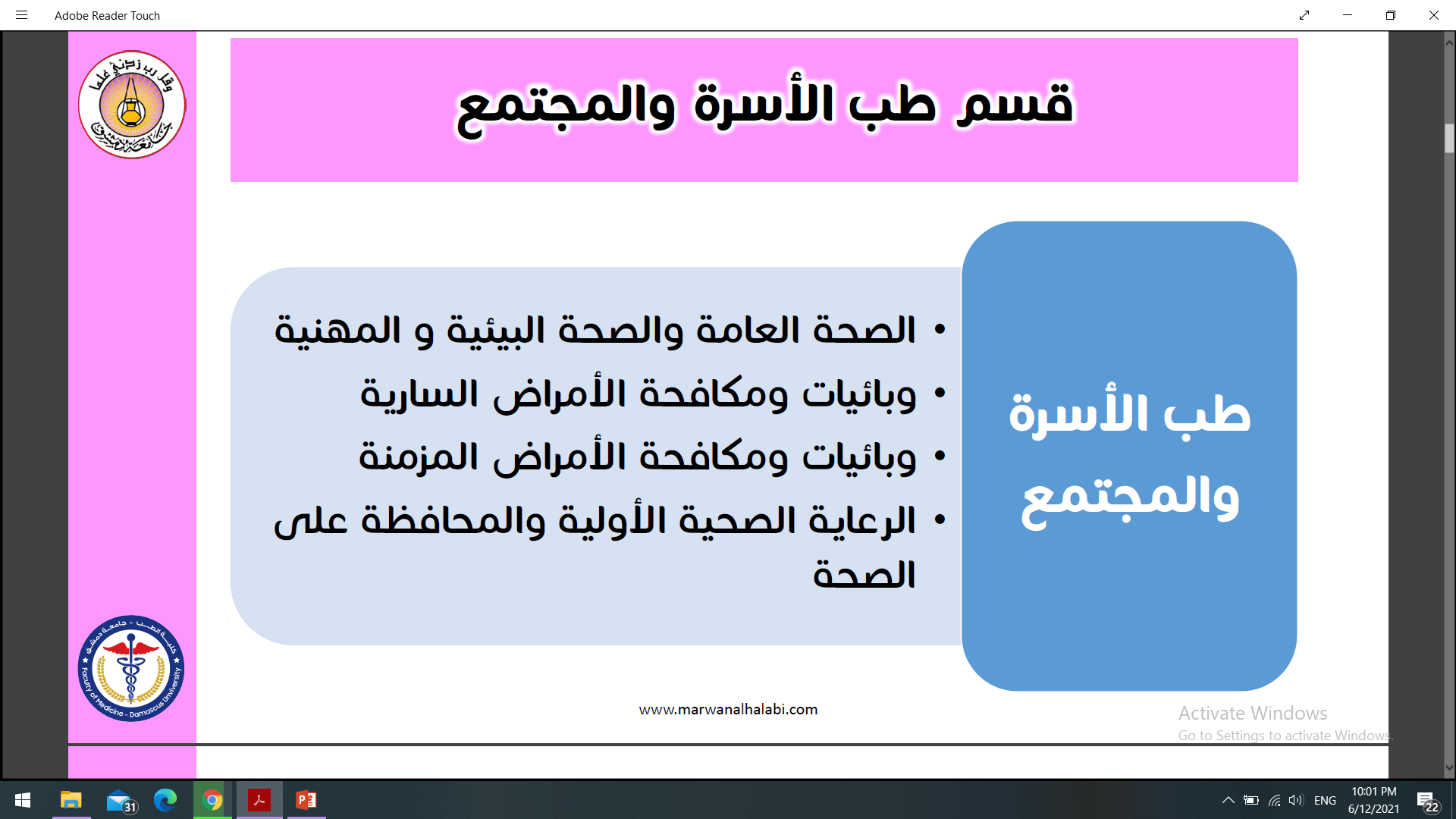 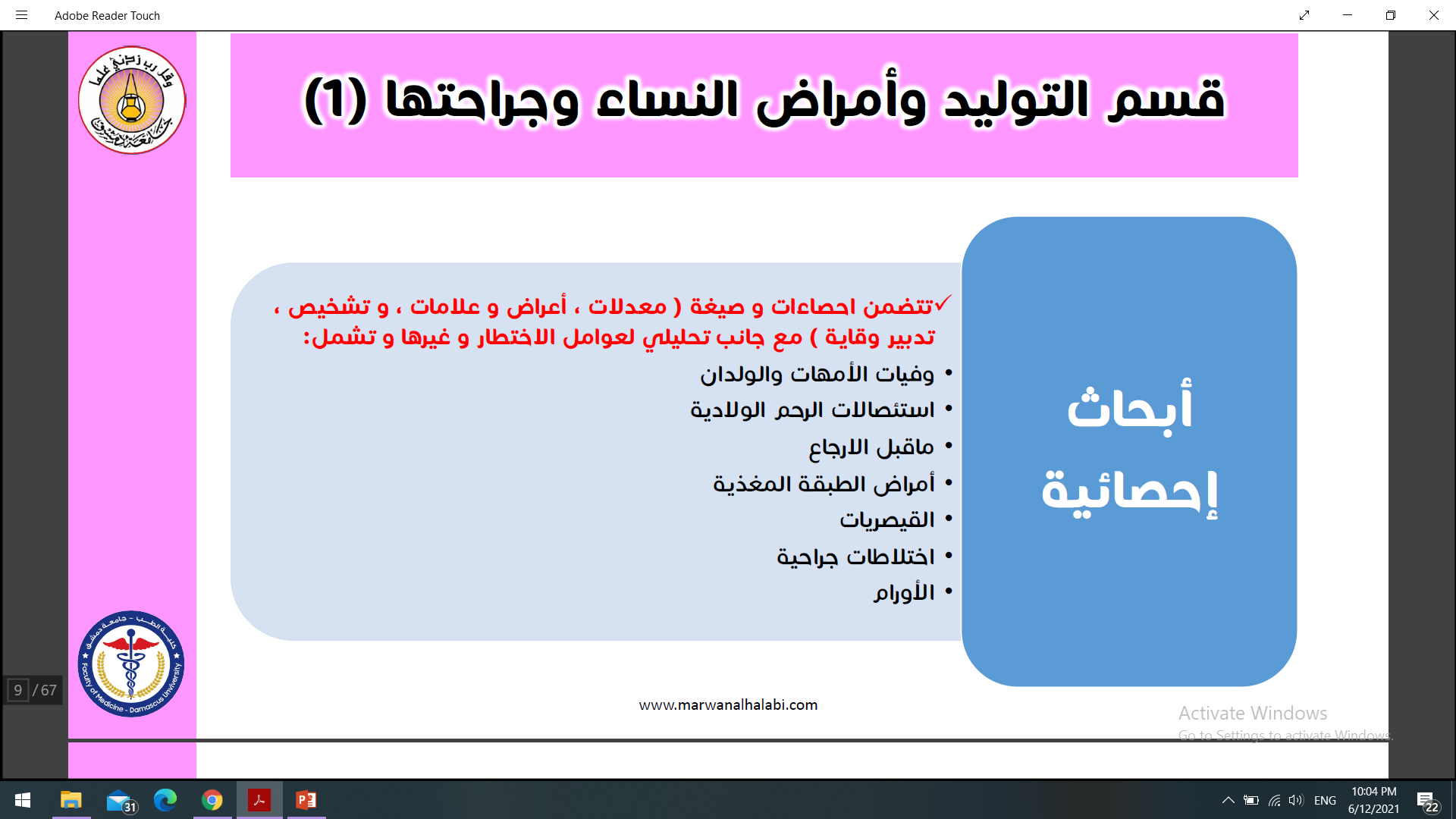 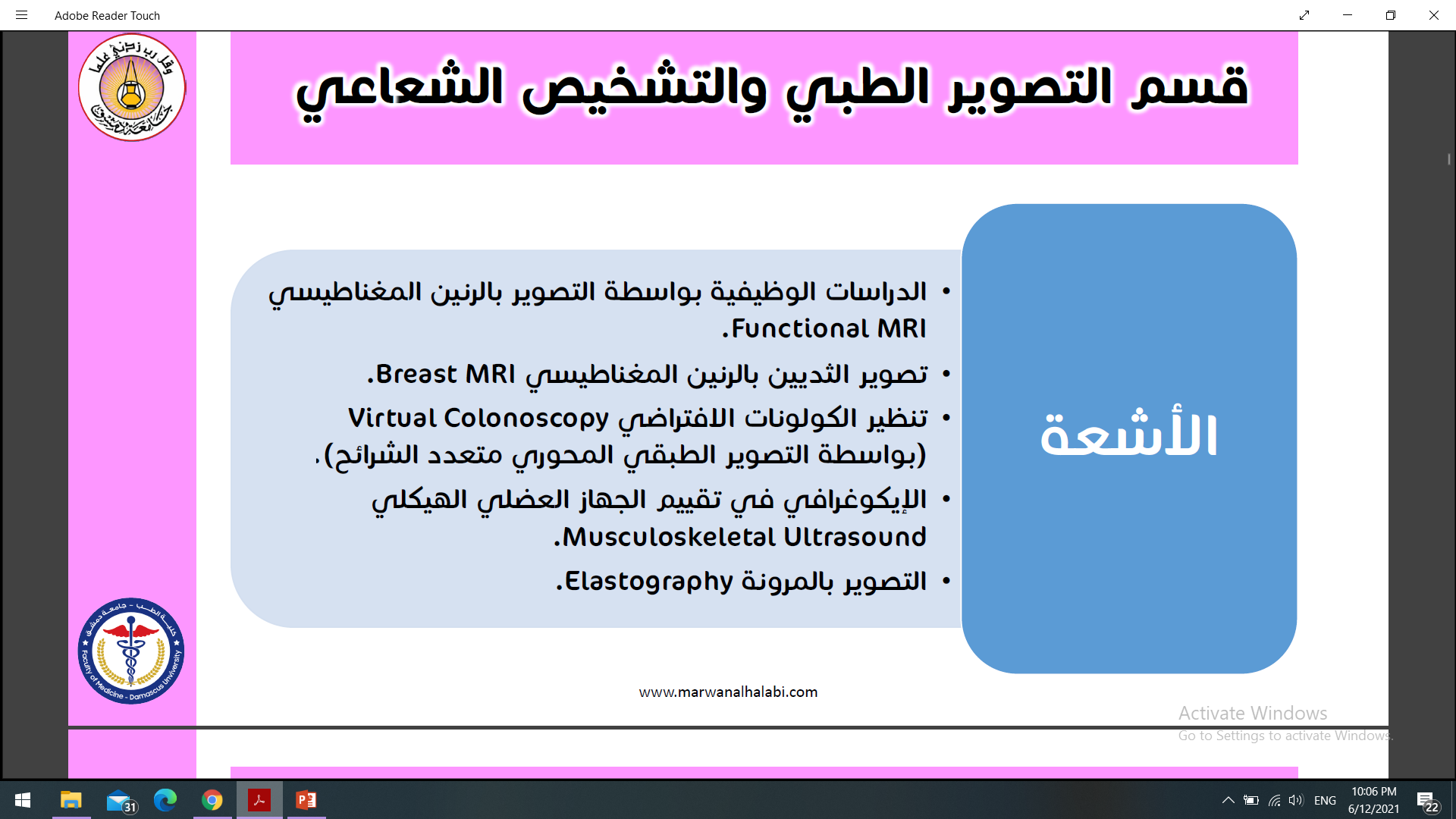 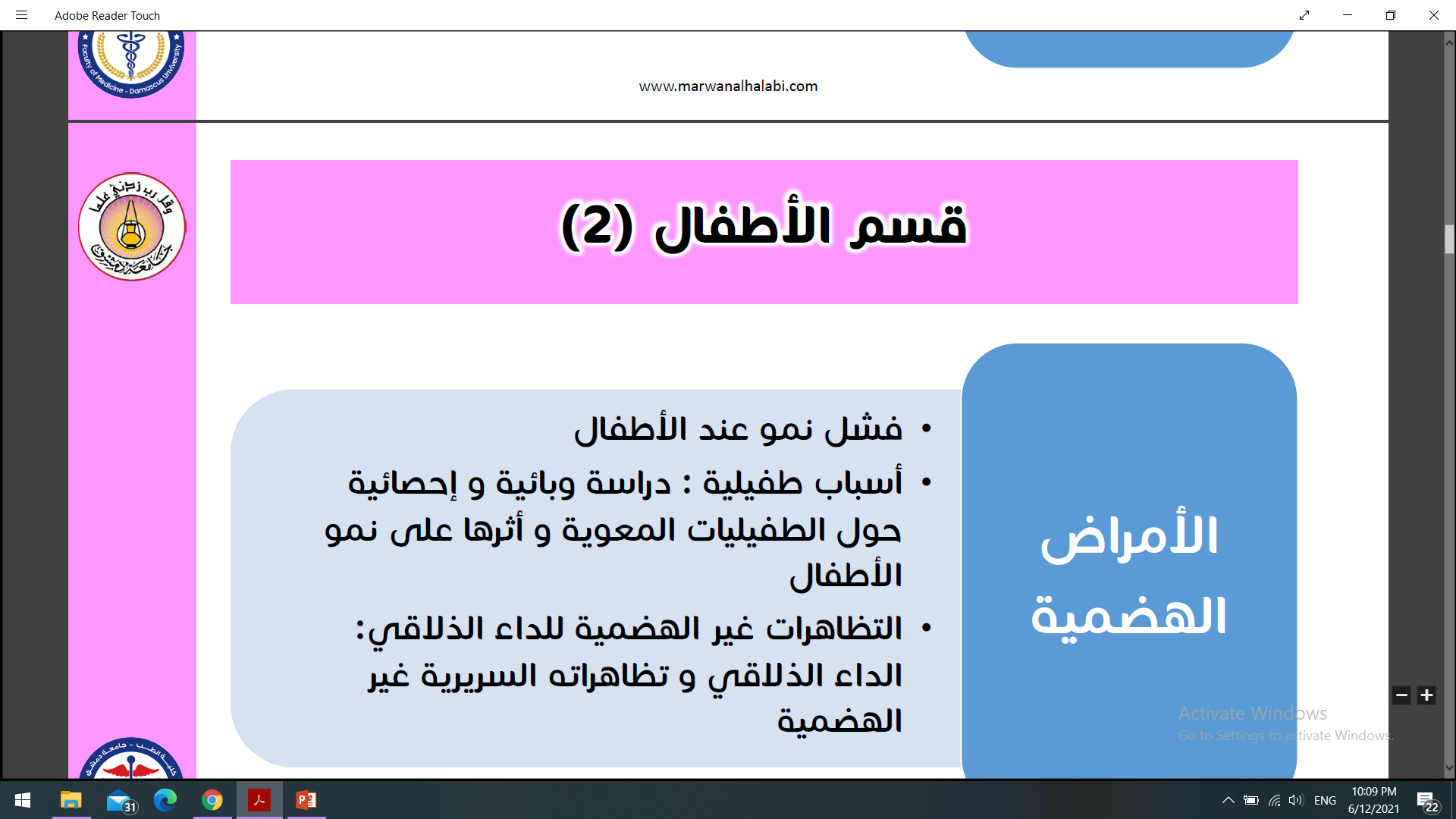 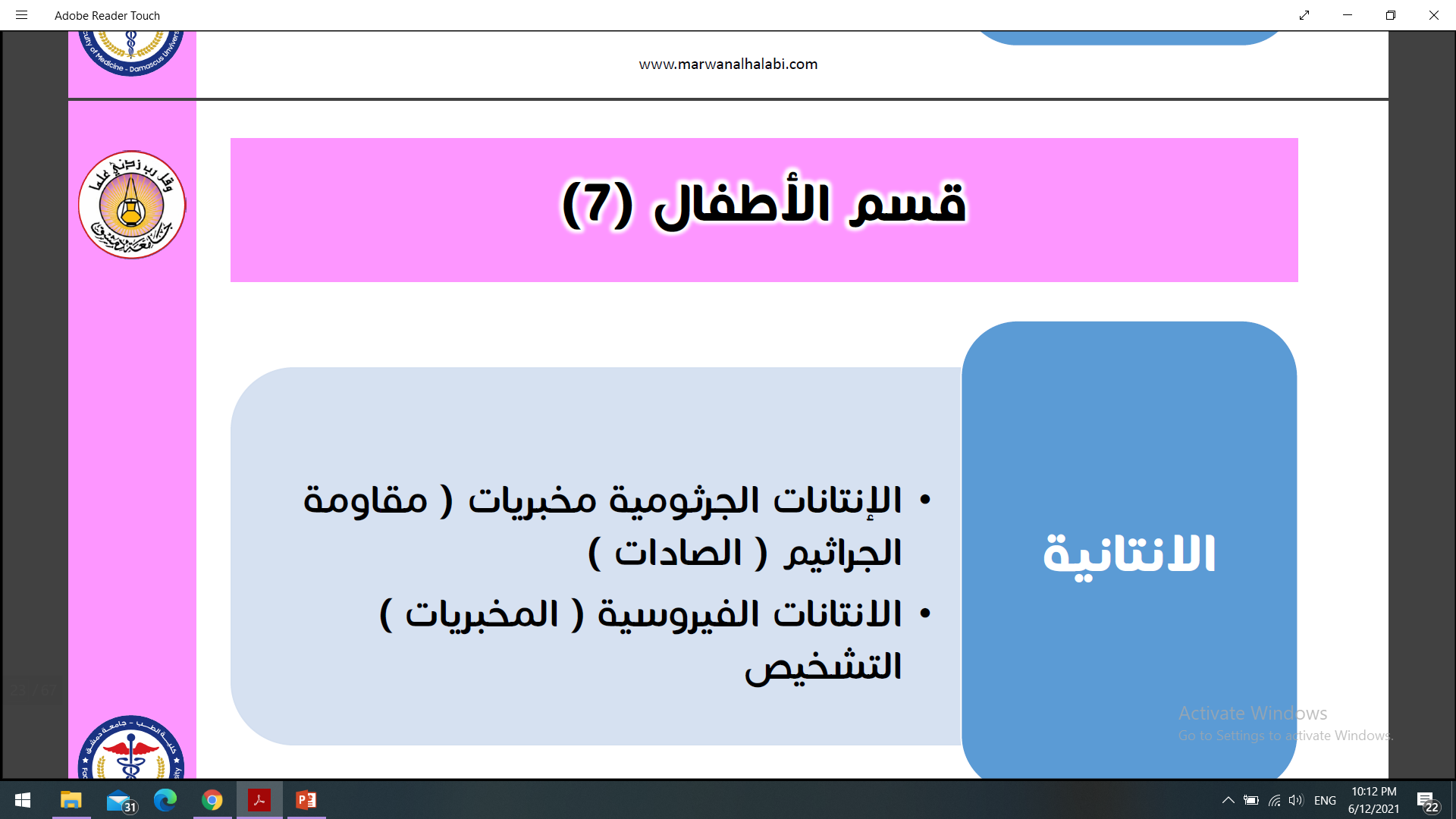 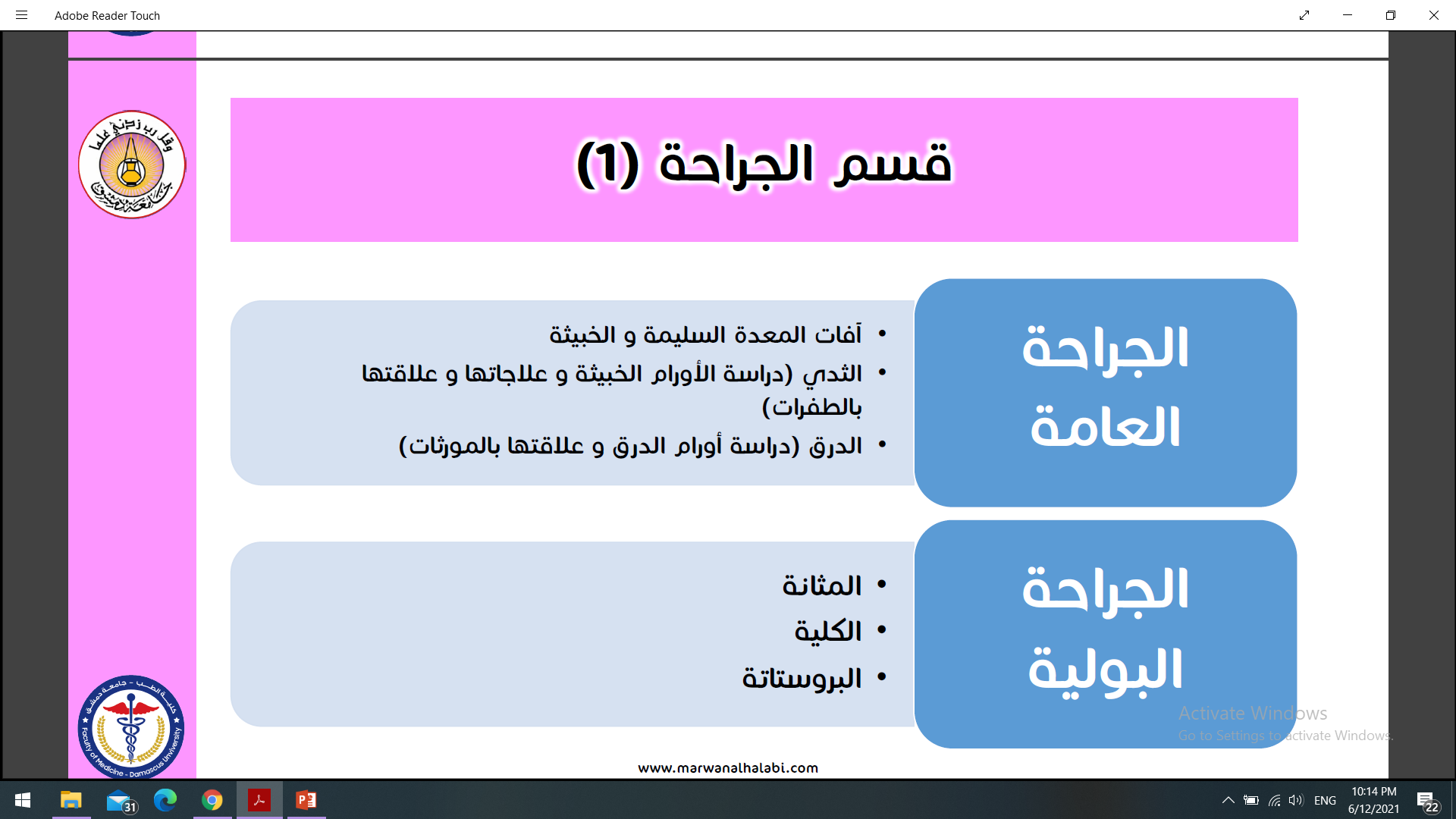 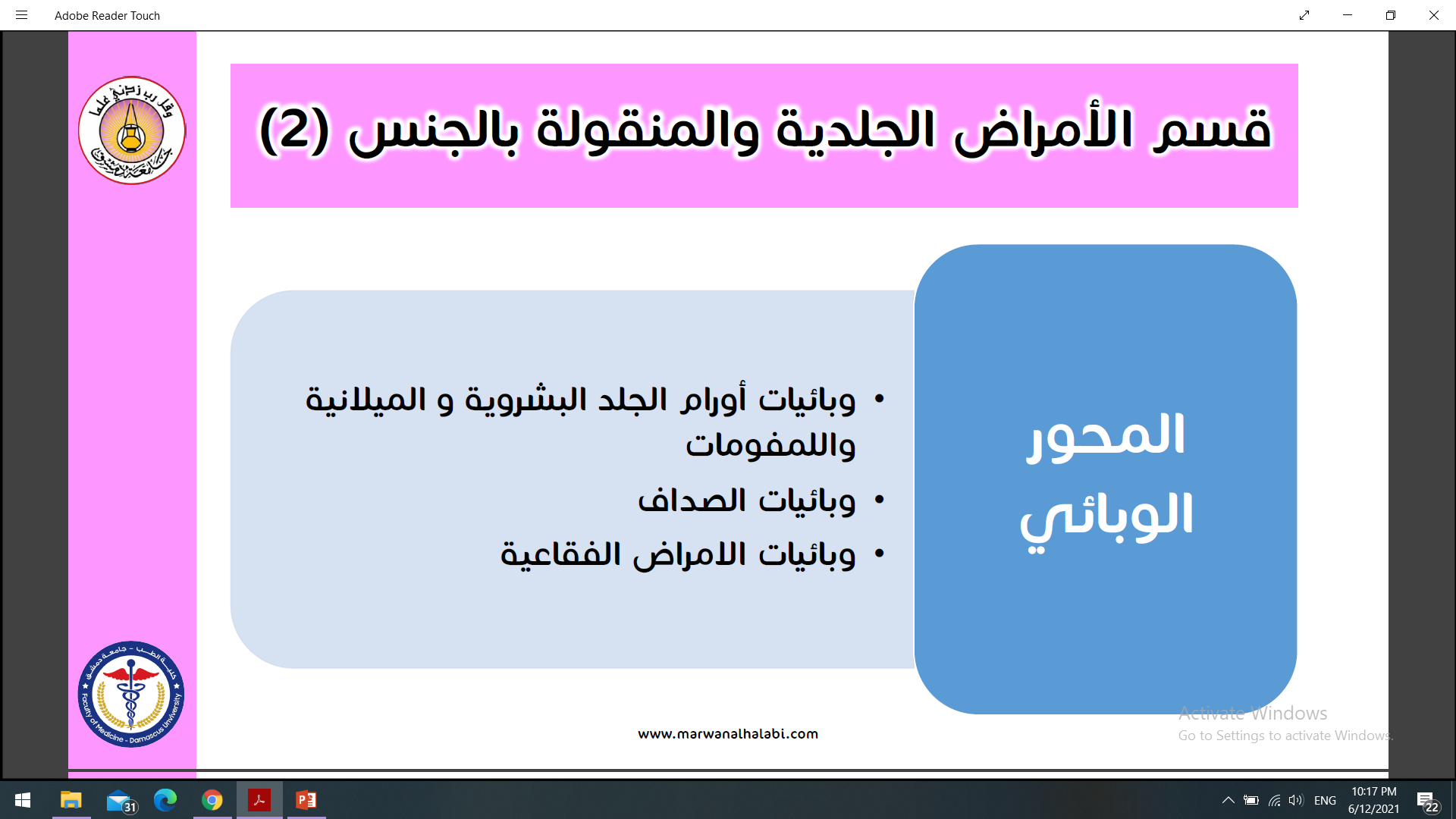 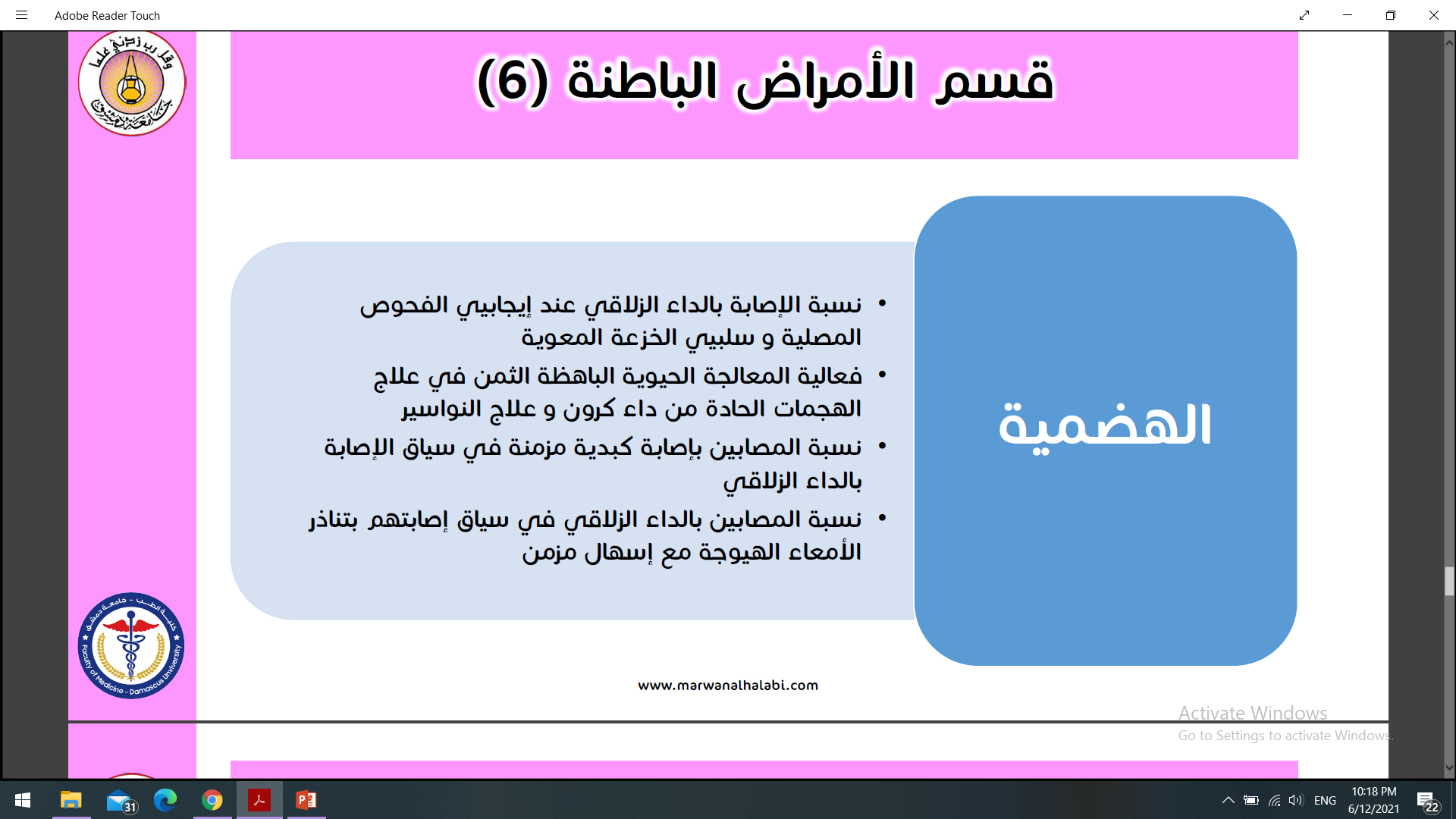 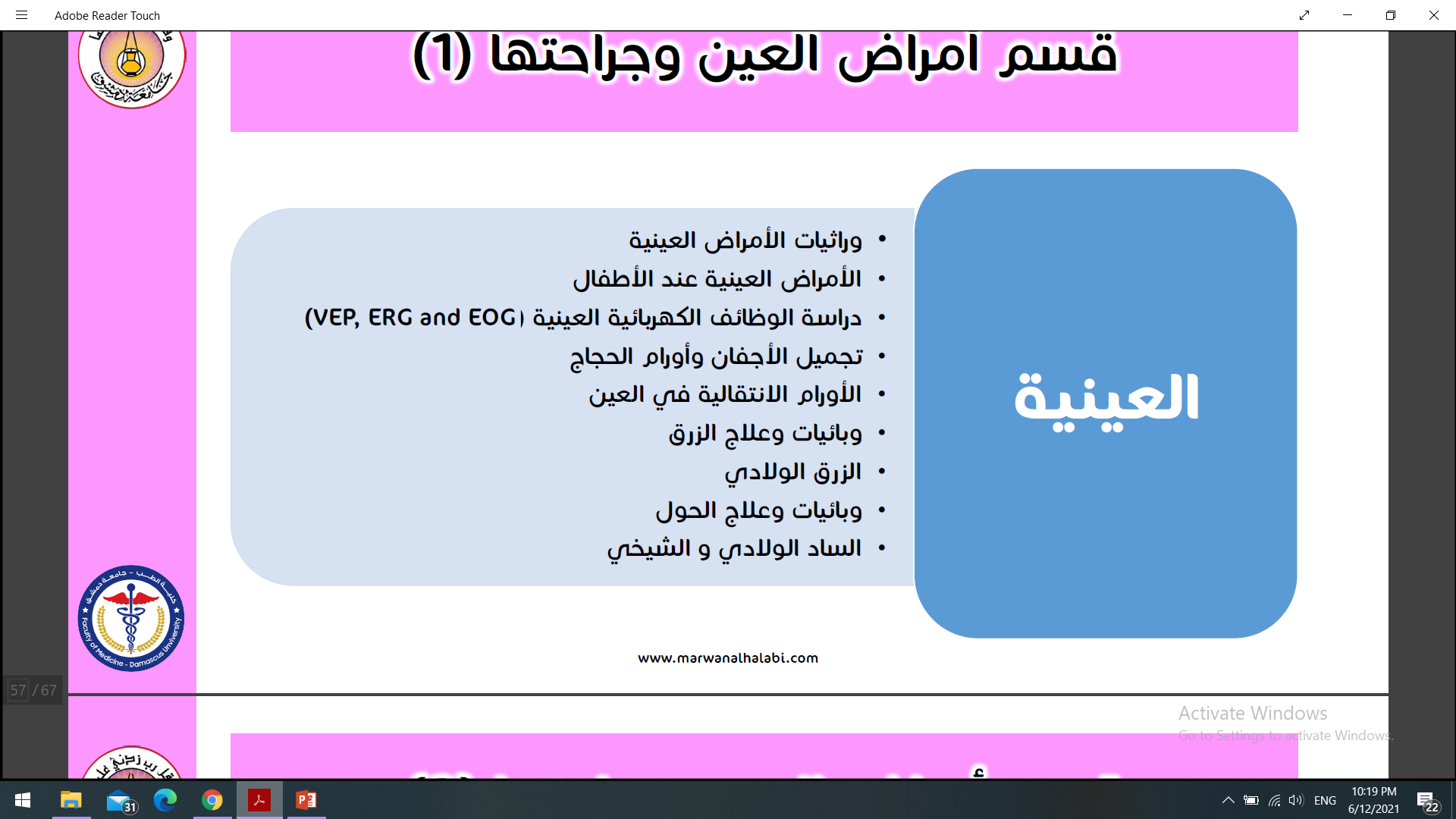 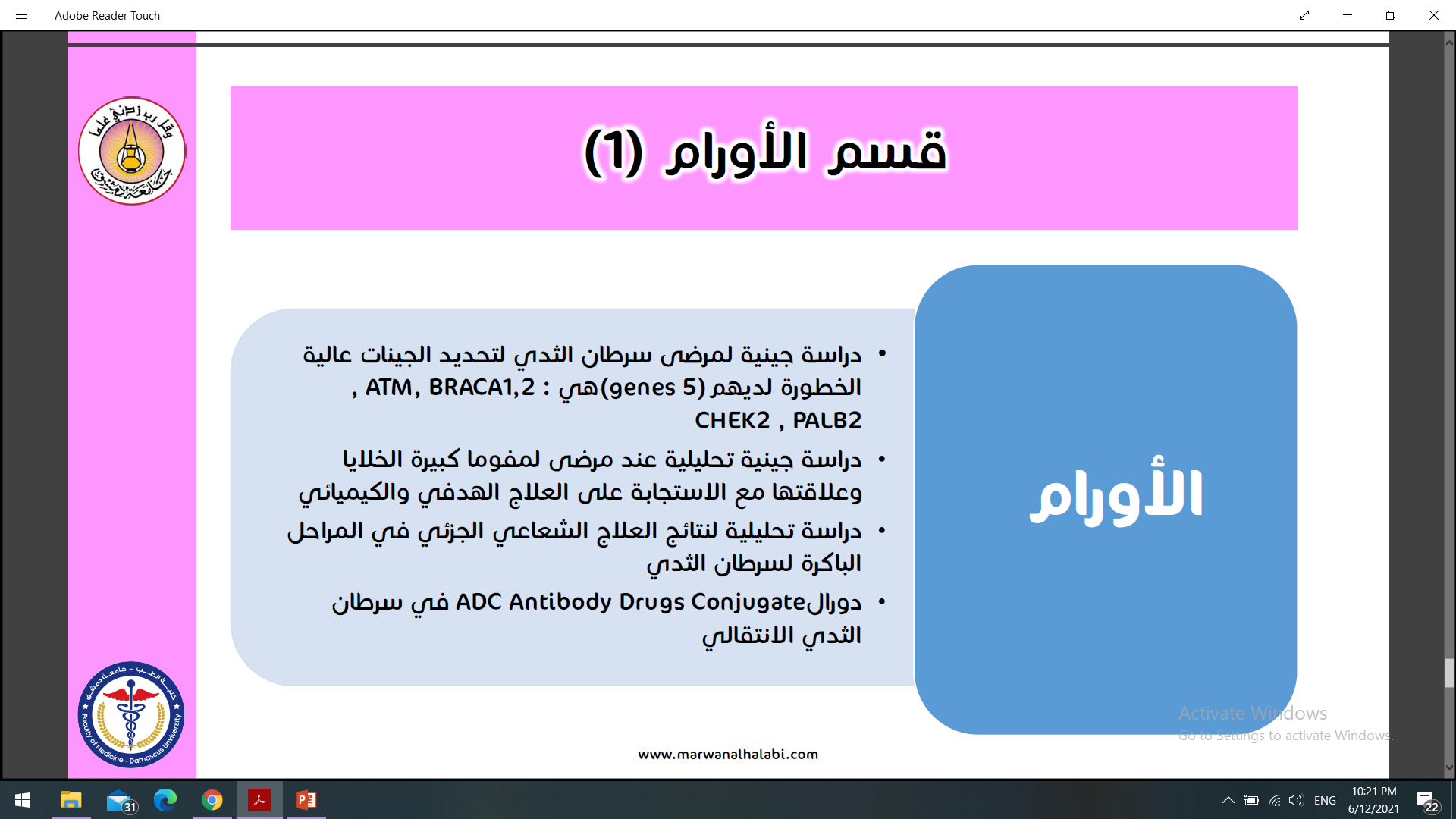 شكر
لكل من شارك بالإعداد والتنظيم لإنجاح هذه الورشة
للأستاذ مروان الحلبي على جهوده في الإعداد والتنسيق لهذا المحور الطبي
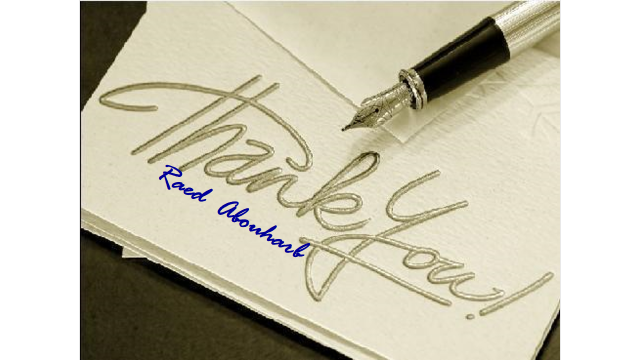